Calder
William Fisher
April 2022
Problems
When analyzing the following hypothetical problems, assume that Calder is still alive, all of the works were created after 1990, and Calder has not waived his VARA rights
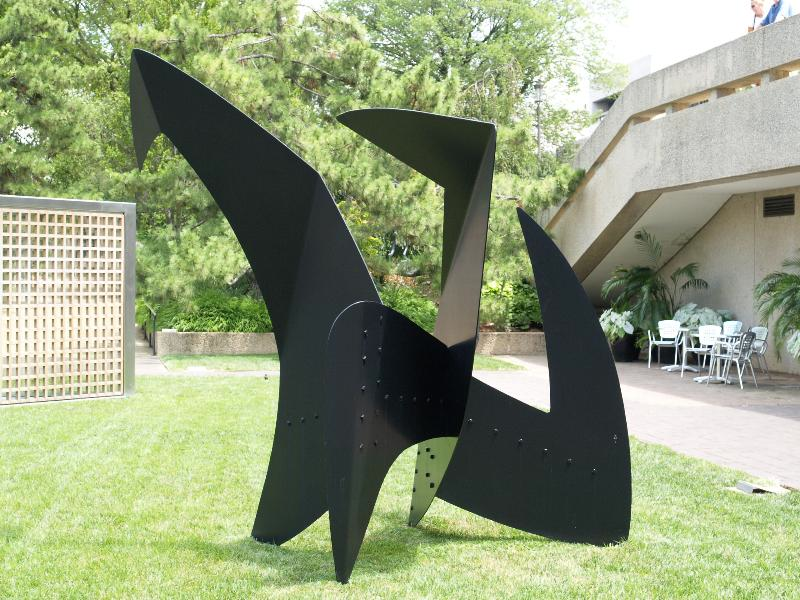 Question 1:  Rust
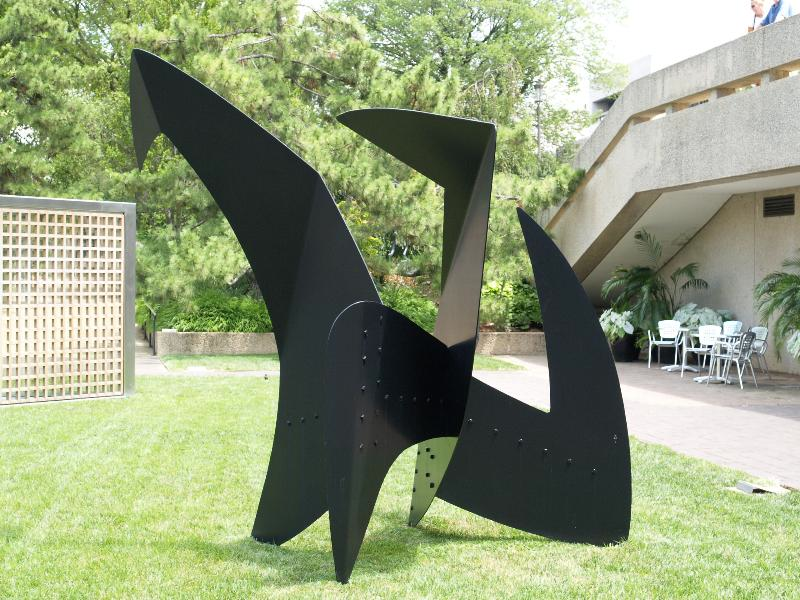 Source:  http://www.cambridge2000.com/gallery2/html/2010/P72142612e.html
Question 2:  Repaint black
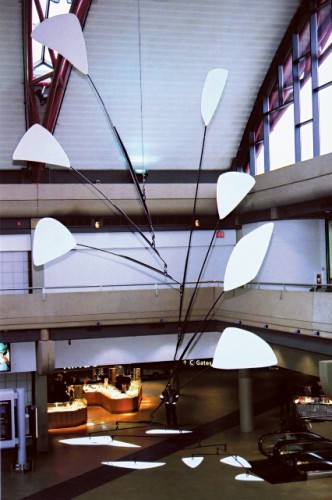 Question 3:  Repaint green and gold
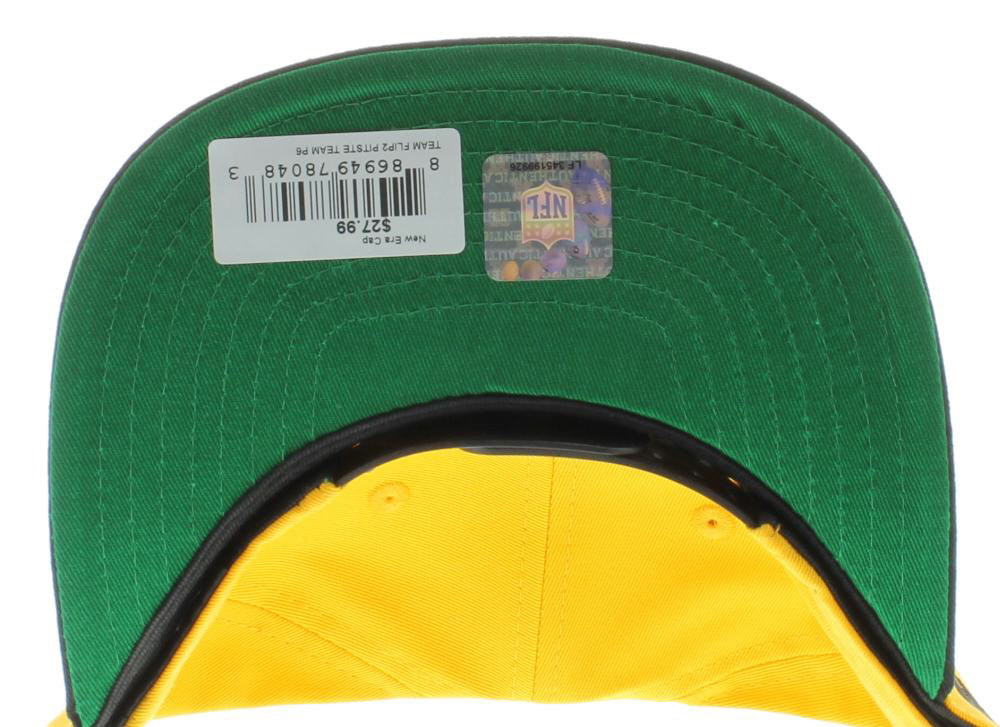 April 16, 2024
Fish Mobile
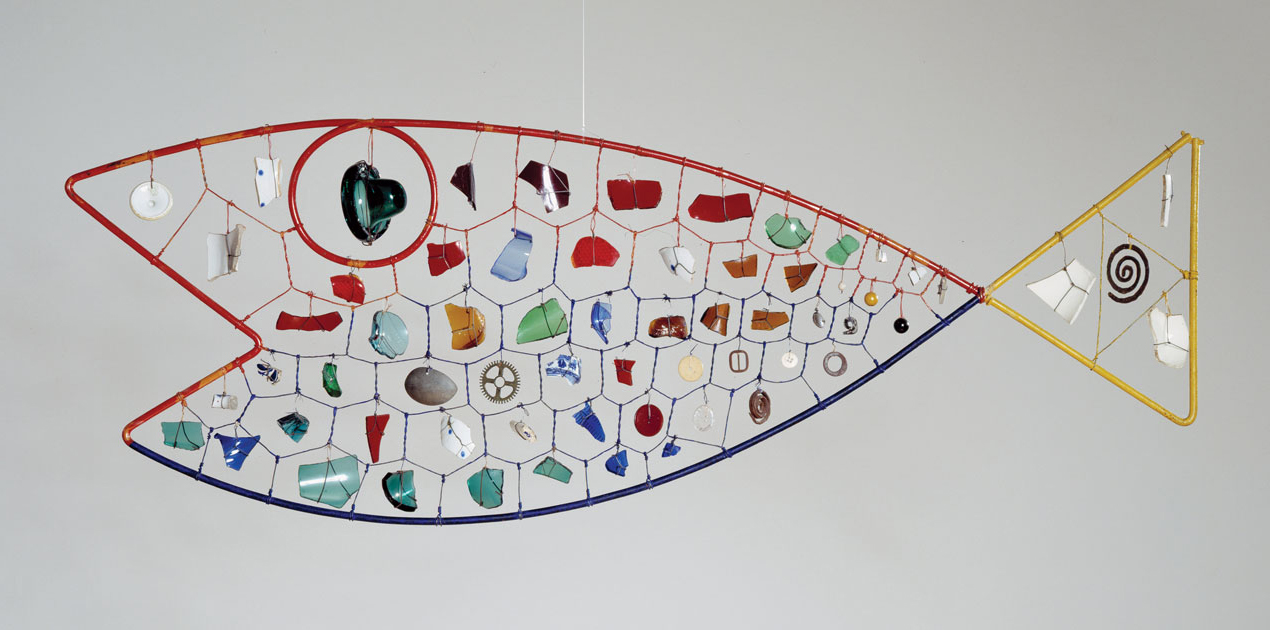 Question 4:  Remove scale
Source:  http://idaaf.com/wp-content/uploads/2016/01/Fish-Mobile-hirshhorn.si_.edu_.jpg
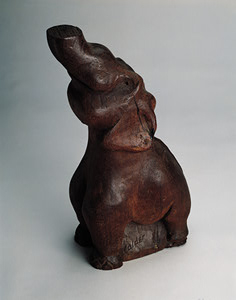 Alexander Calder,
“Elephant” (wood)
Question 5:  Claim credit
April 16, 2024
Question 6:  Burning Man Festival
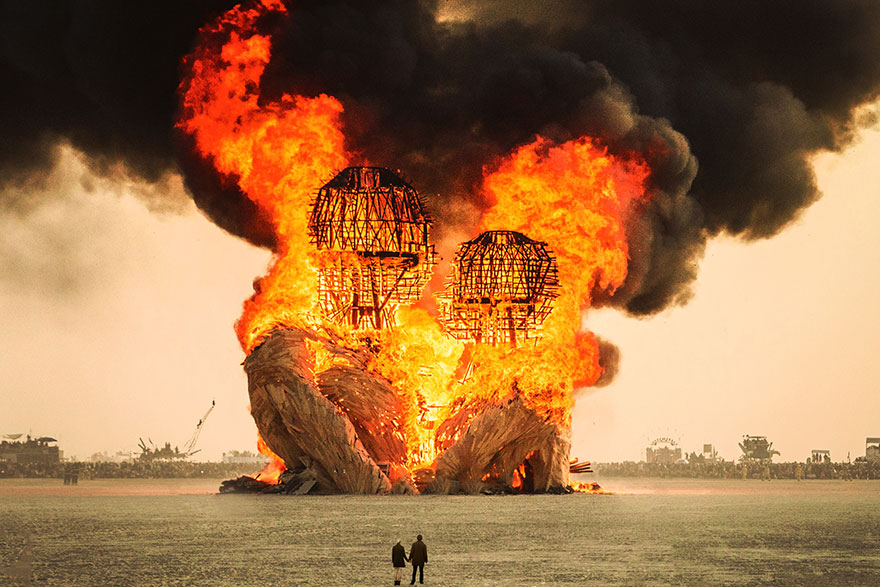 Source:   https://www.demilked.com/burning-man-festival-photos-victor-habchy/